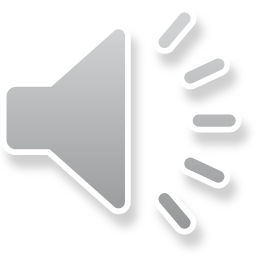 Foundations of Biblical Prophecy
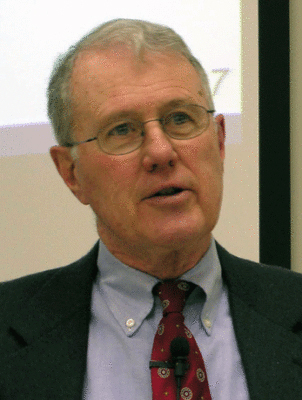 Lecture 18:  Structure and Content of Joel
Dr. Robert Vannoy
ReNarrated by Ted Hildebrandt© 2023  Robert Vannoy & Ted Hildebrandt
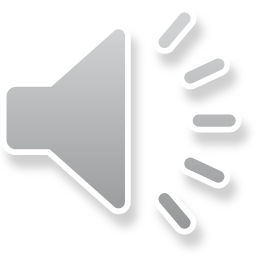 Foundations of Biblical Prophecy
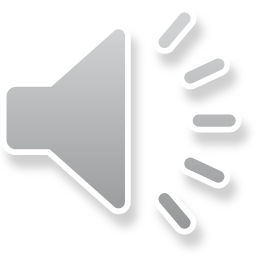 1. Relationship of Joel 1 to Joel 2:  Freeman
a.  Apocalyptic Interpretation 
b.  Allegorical Interpretation
c.  Literal View
2. Bullock’s Approach to Joel 1 and Joel 2 relationship
3. Structure of Joel and the Day of the Lord
4. Vannoy’s Structure of Joel 
a.  Joel 1:1-20 Locust Plague 
b.  Joel 1-27 Day of the Lord using Locust Imagery 
c.  Joel 2:28-31 Holy Spirit and the Day of the Lord
d.  Joel 3:1-21 Judgment on Nations and Salvation of God’s People
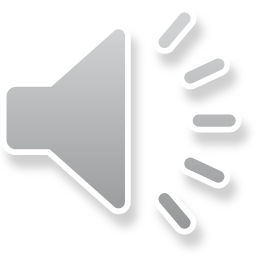 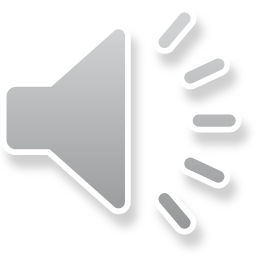 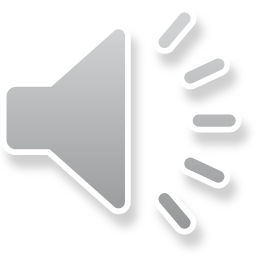 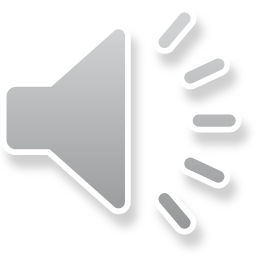 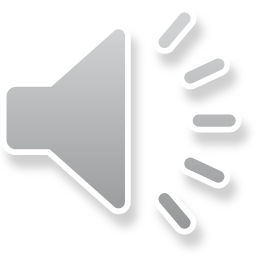 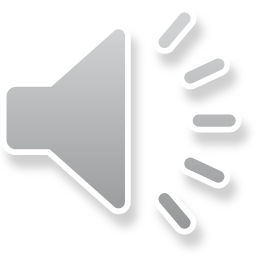 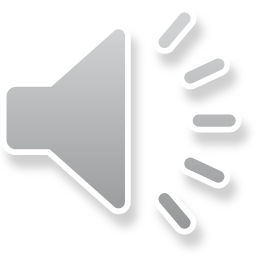 Foundations of Biblical Prophecy
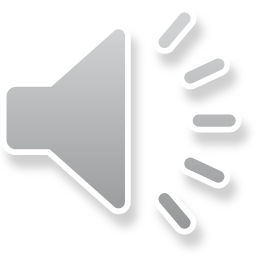 e.  Summary of Structure of Joel 
4.  Comments on Content 
a.  Joel 1:1-20  Description of the Present Locust Plague
Four Terms for Locusts 
Description of Devastation 
Call to Repentance 
b.  Joel 2:1-3:21  3 Descriptions of the Day of the Lord
1. Joel 2:1-27 Day of the Lord using Locusts Imagery
Northern Enemy
Judgment of God in Locust Imagery 
Joel 2:12-17 Call to Repentance
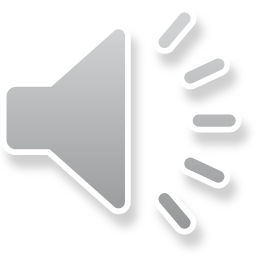 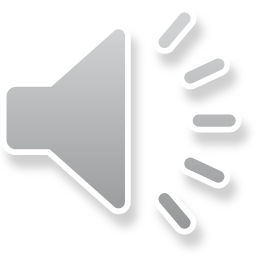 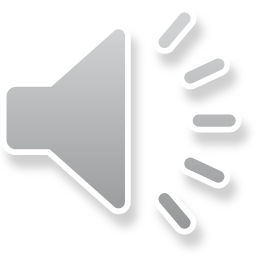 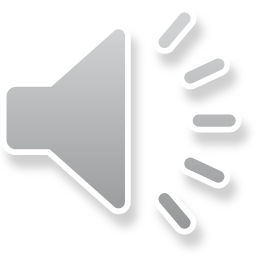 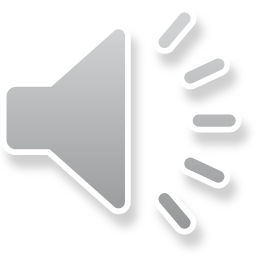 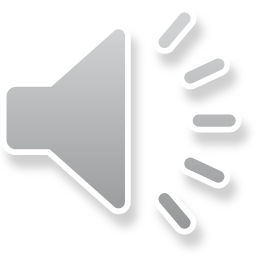 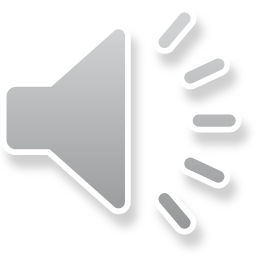 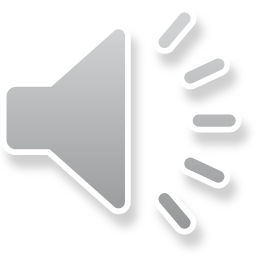 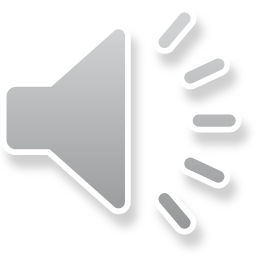 Foundations of Biblical Prophecy
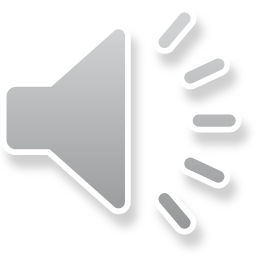 Joel 2:18-27  The Lord’s Response
Joel 2:18 and the Prophetic Perfect Tense in Hebrew

Video based on audio from Dr. Vannoy’s class at Biblical Theological Seminary. It was renarrated because the original audio was scratchy and it was turned into video by Ted Hildebrandt for Biblicalelearning.org.
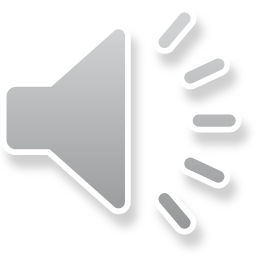